То, что сегодня наука, – завтра техника.Эдвард Теллер (р.1908), американский физик
Изобретатели.Первые шаги.
Упражнения рождают мастерство
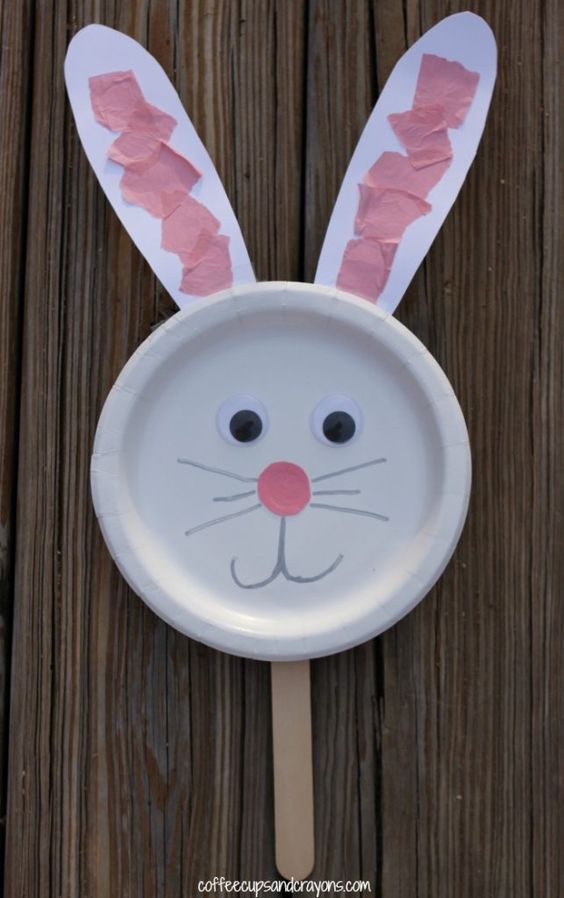 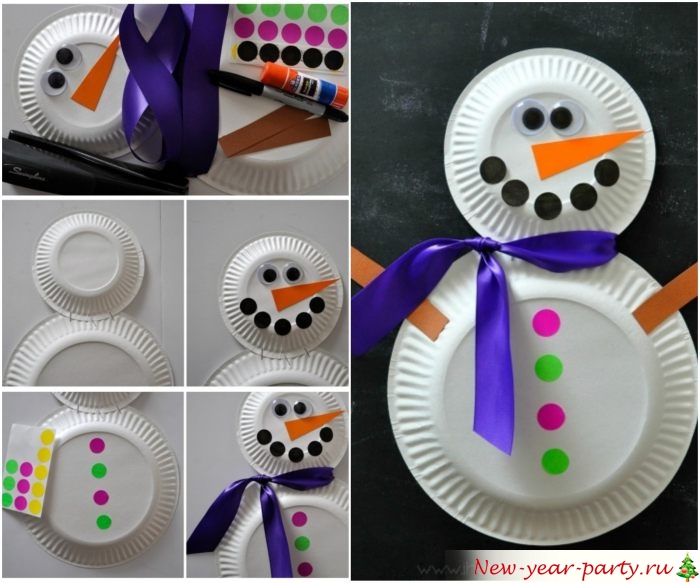 Нельзя отказаться от мечты, не попробовав осуществить её. Жаклин Сьюзан